Методы селекции растений
11 класс
Ответьте на вопросы:
Что такое селекция?
Перечислите задачи селекции.
Что такое порода, сорт, штамм.
Методы селекции растений:
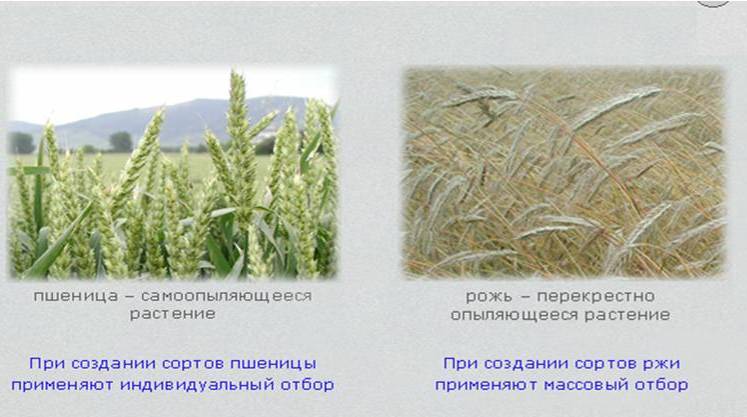 1)ОТБОР.
ПОЛУЧАЮТ ЧИСТЫЕ ЛИНИИ.
2)Гибридизация:
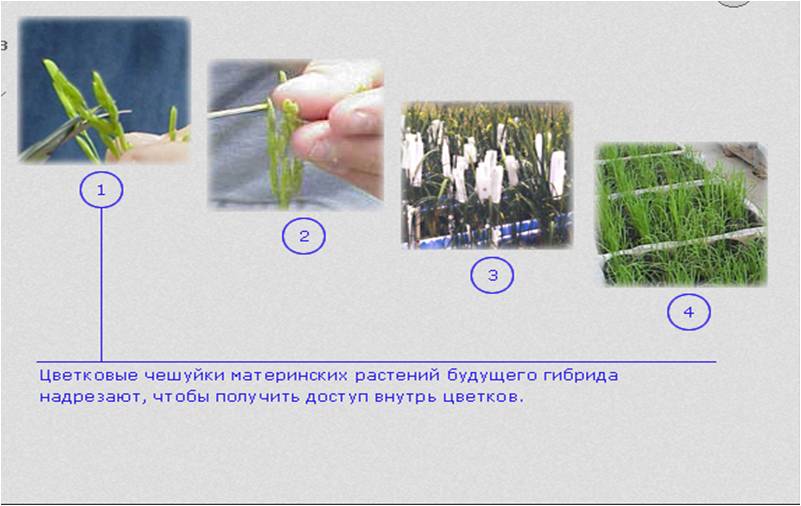 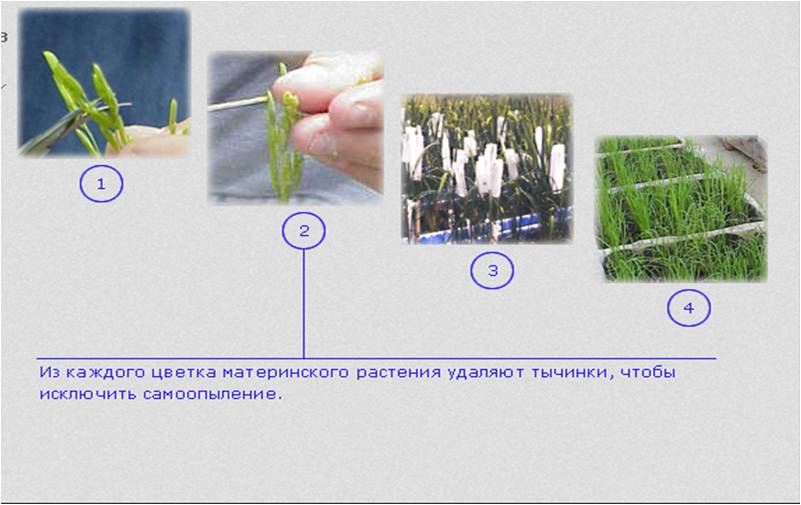 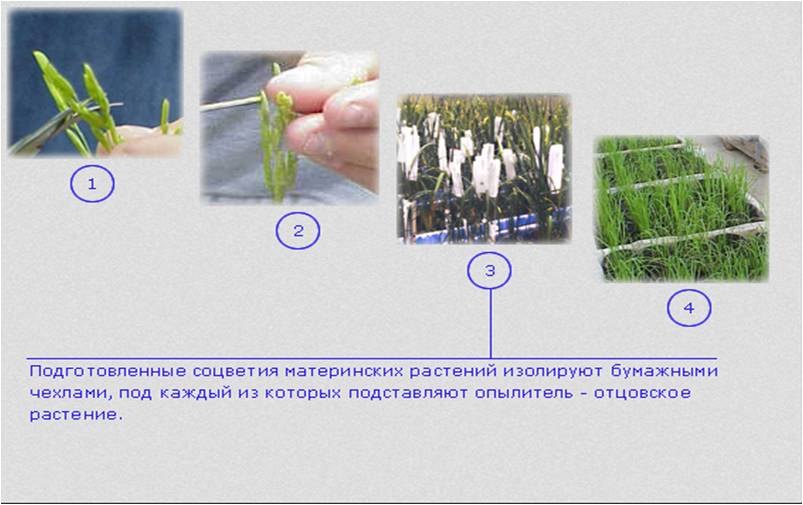 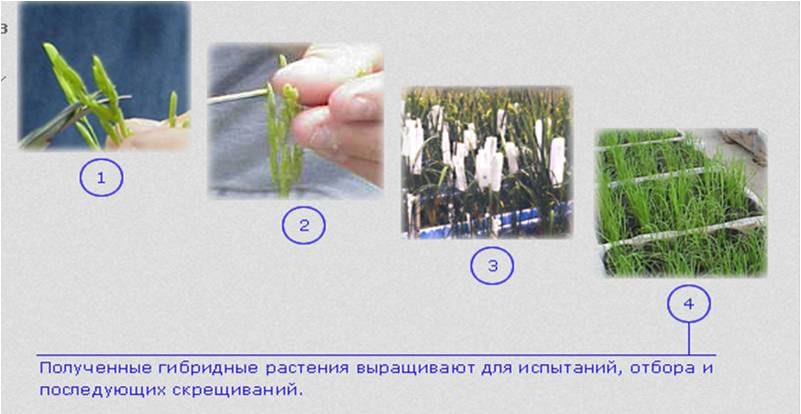 ИНБРИДИНГ – для повышения урожайности (неблагоприятные гены переходят в гомозиготное состояние)
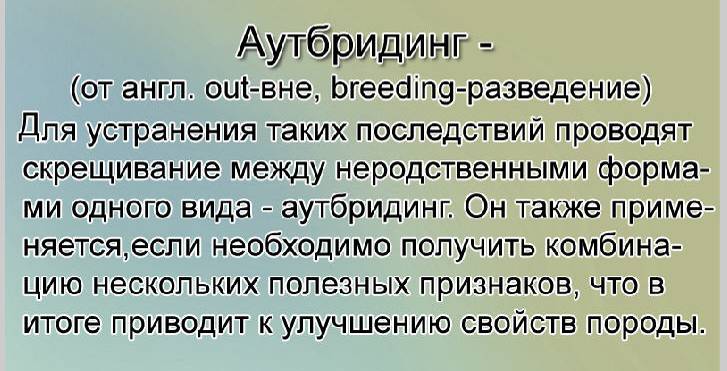 ПРИВОДИТ К ГЕТЕРОЗИСУ
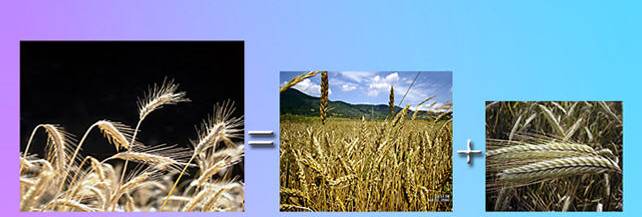 Гетерозис  (гибридная сила) – мощное развитие гибридов первого поколения
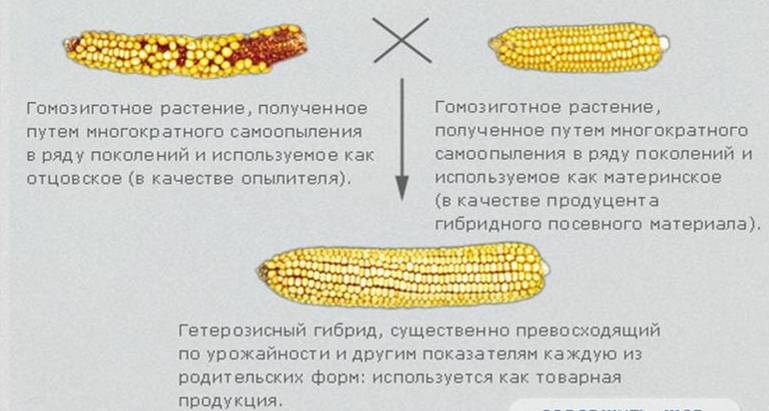 СОРТ ПШЕНИЦЫ 2
(тонкая и слабая соломина, устойчива к ржавчине)
СОРТ ПШЕНИЦЫ 1 
(прочный стебель, устойчива к полеганию, легко поражается ржавчиной)
СОРТ ПШЕНИЦЫ 3 - гибрид
(устойчив к полеганию и ржавчине)
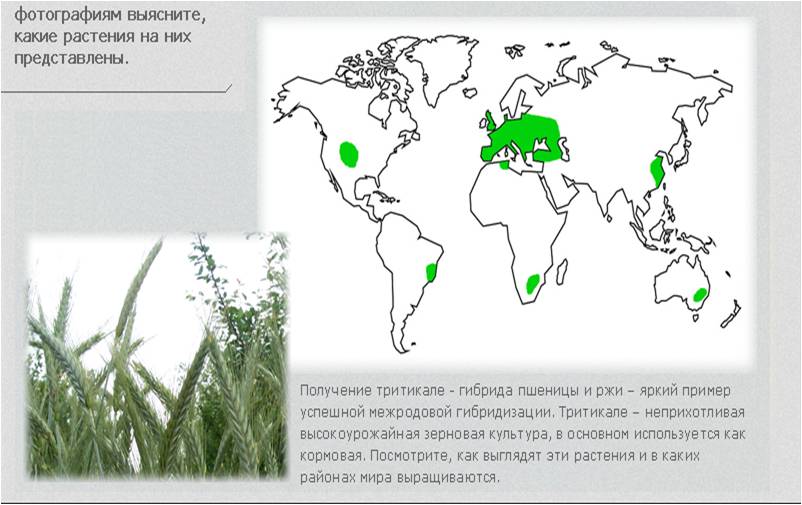 ОТДАЛЕННАЯ ГИБРИДИЗАЦИЯ
РОЖЬ  Х   ПШЕНИЦА  = ТРИТИКАЛЕ
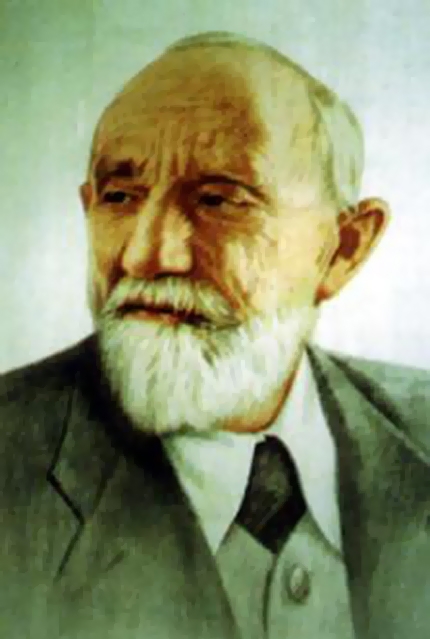 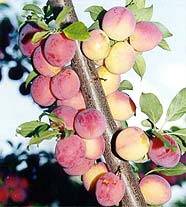 ТЕРН ДИКИЙ
алыча
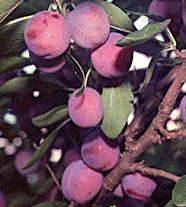 Иван Владимирович Мичурин 
(1855 – 1935 г.г.) – скрещивал географически отдаленные формы
Домашняя слива
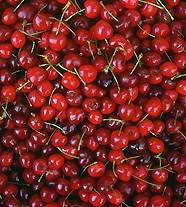 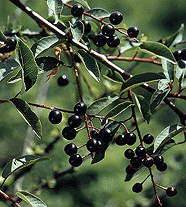 черемуха
вишня
Церападус – сладко-кислые с горечью
Ученые – селекционеры:
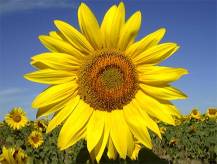 Пустовойт В.С. –


Цицин Н.В., Лукьяненко П.П. –


Хаджиев С.Н. –


Иванова И.Г. -
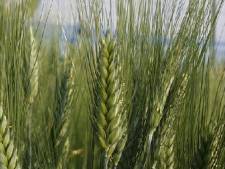 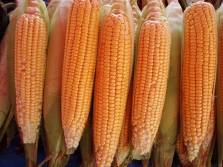 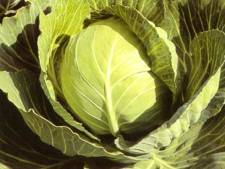 Г.Д.Карпеченко в 1924 г. – на основе полиплоидии преодолел бесплодие и создал капустно-редечный гибрид - рафанобрассик
Прочитайте текст в учебнике на стр. 328-329
Используя текст учебника на стр. 329-330 ответьте на вопрос – каково значение искусственного мутагенеза?